Дизайн – в переводе с (английского) проектировать, придумывать, разрабатывать удобную, красивую, предметную среду для человека.
Ландшафтный
Визаж
Фитодизайн
Виды  дизайна

Промышленный          
Дизайн одежды
Графический
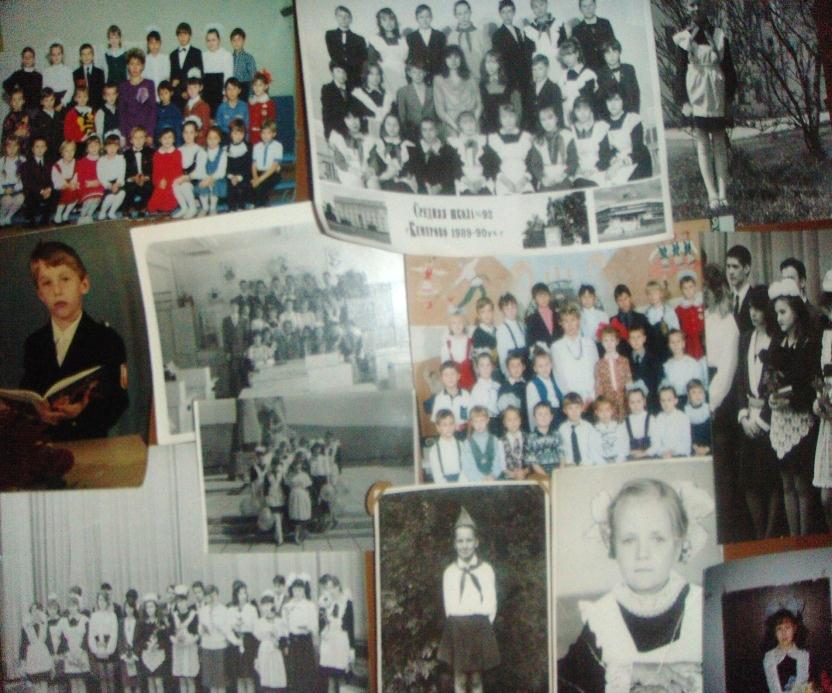 Тема урока:
« Дизайн
 школьной 
   одежды »
Цель: 
  Придумать и создать эскиз школьной одежды, соответствующий  определенному стилю .
Что было в самом начале?
В 1834 год
   Была введена форма для мальчиков в виде гимназического и студенческого мундира.
В1896 году форма появилась у девочек
В 1949 году в СССР была введена единая школьная форма
В 1962 году первоклас-cники пошли в школу в новой форме.
В 1973 году форма мальчиков  изменилась
Спустя 
3 года 
в форме девочек 
появились
 юбка
 и пиджак
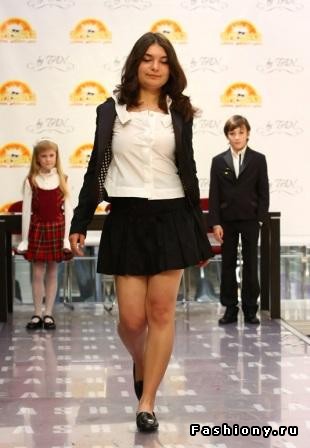 Самые известные стили в одежде
Спортивный  
Романтический 
Деловой  
Классический
Спортивный стиль
Классический стиль
Романтический стиль
Деловой стиль
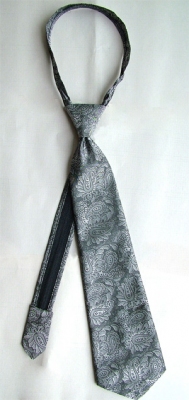 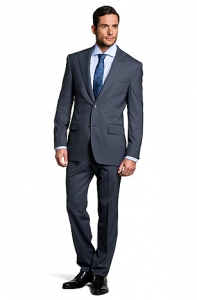 Современная школьная                                        одежда
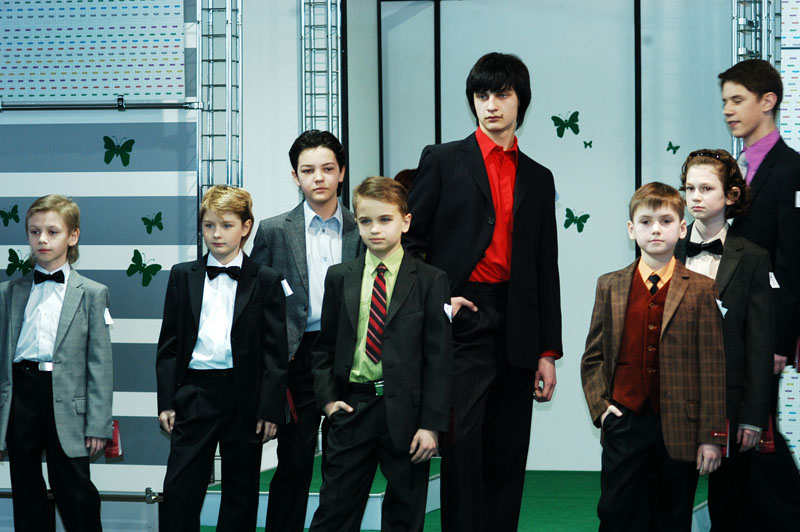 Школьная одежда за рубежом
Великобритания
Шотландия
Домашнее задание
Подготовить сообщение об истории возникновения моды в Париже*.

Подобрать иллюстративный ряд к изученным видам стилей.